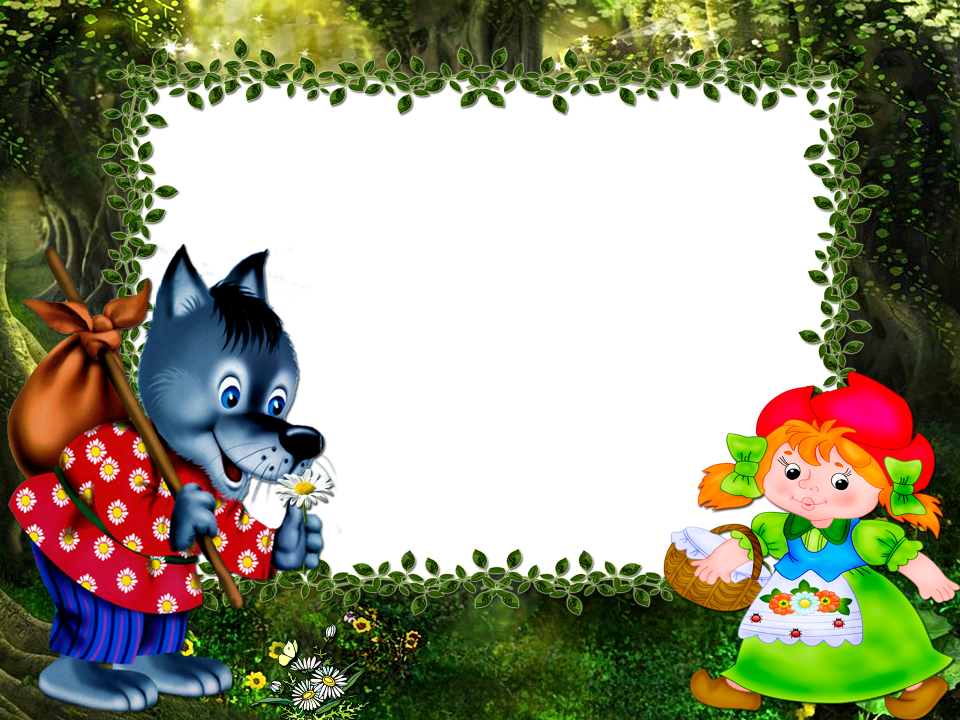 Сложение и вычитание в пределах 10.
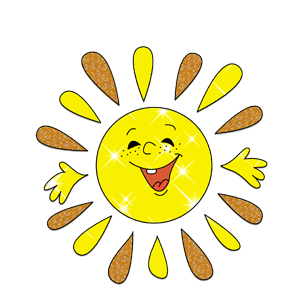 7 - 2
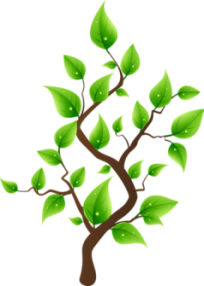 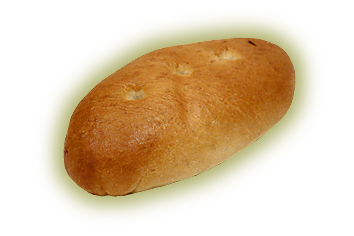 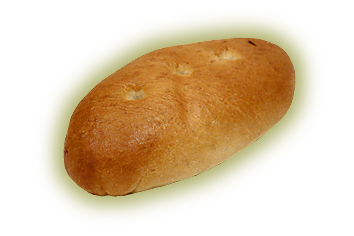 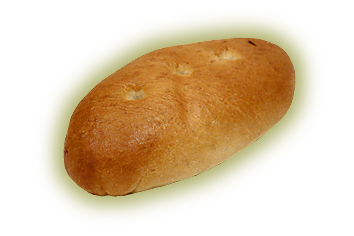 5
6
4
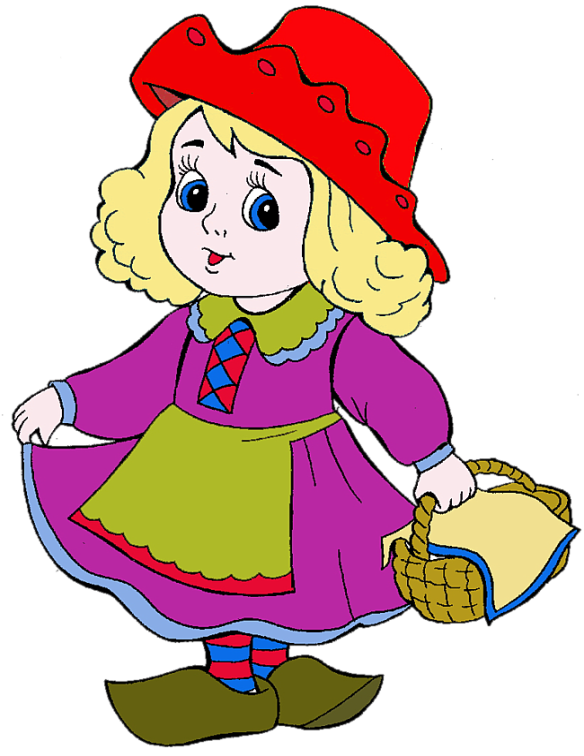 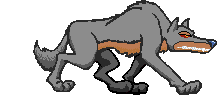 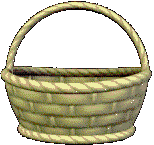 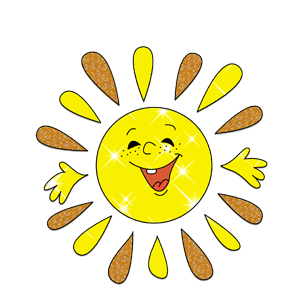 3 + 3
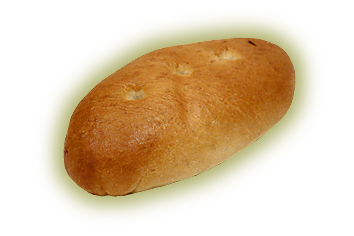 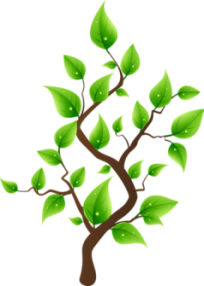 6
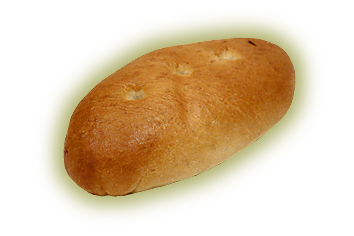 5
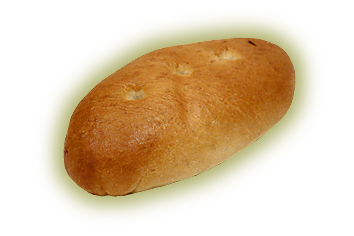 7
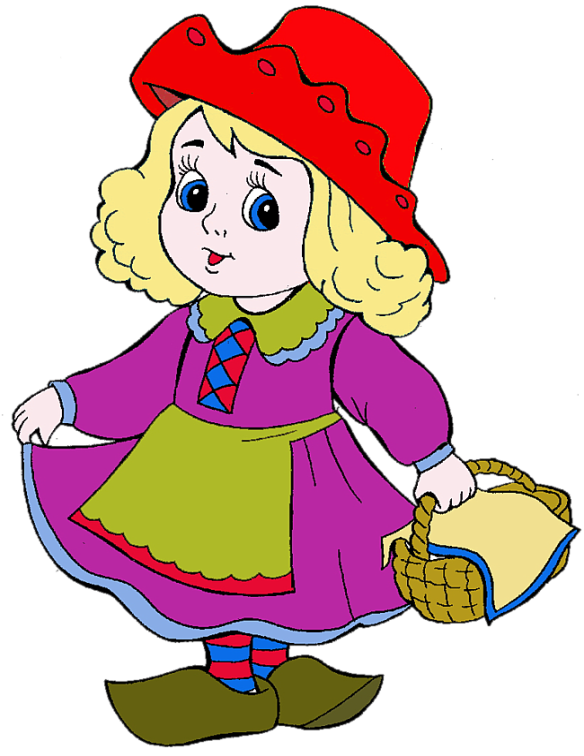 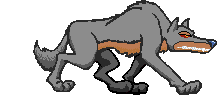 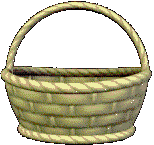 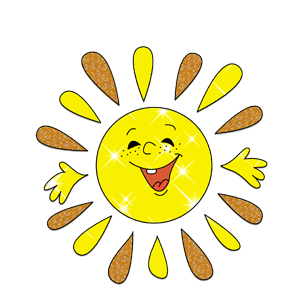 5 - 2
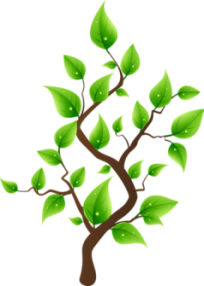 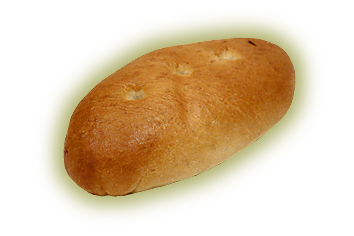 4
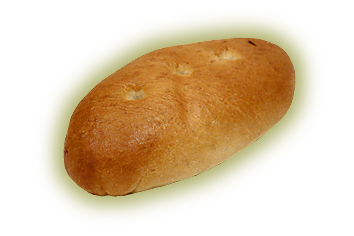 2
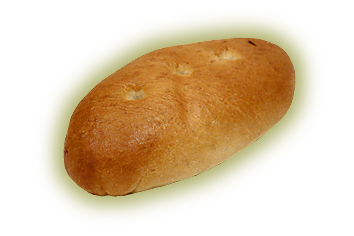 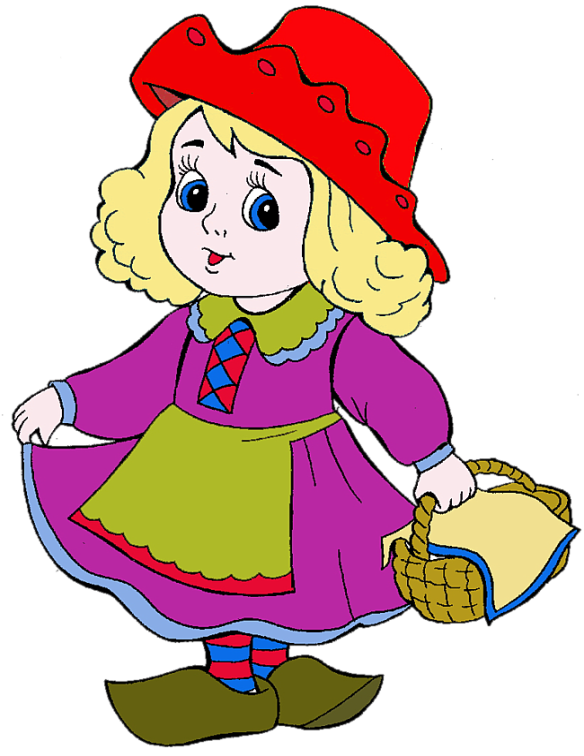 3
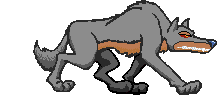 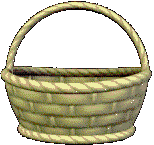 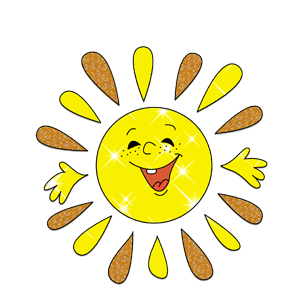 4 + 3
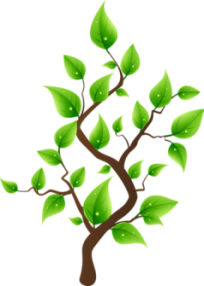 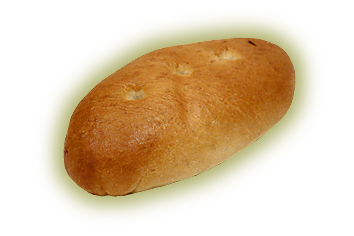 6
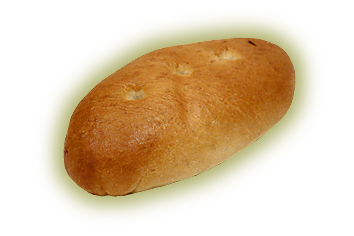 7
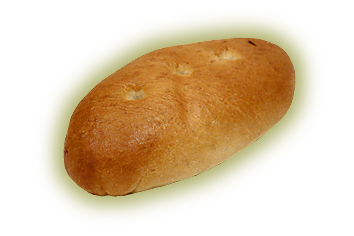 8
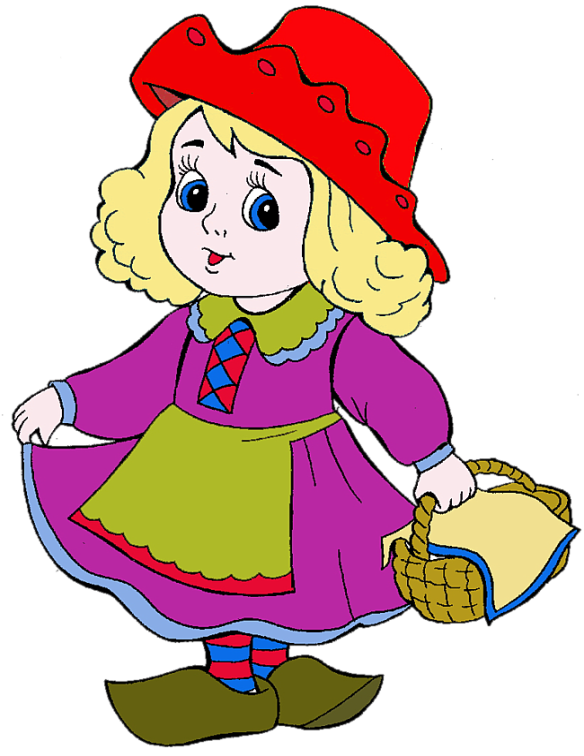 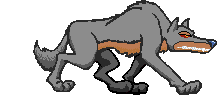 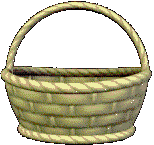 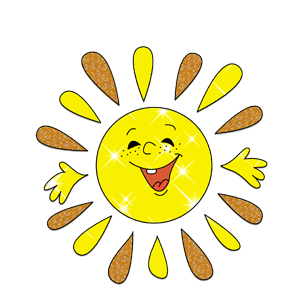 8 - 2
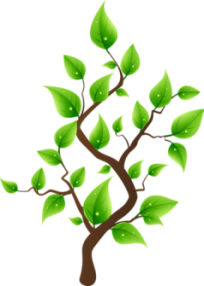 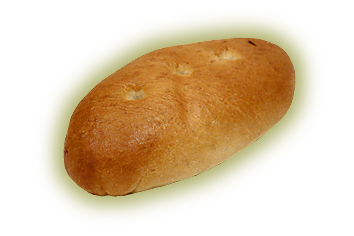 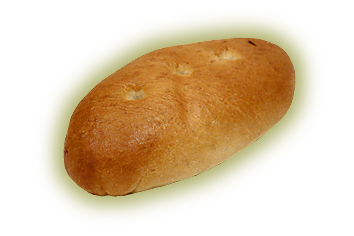 5
7
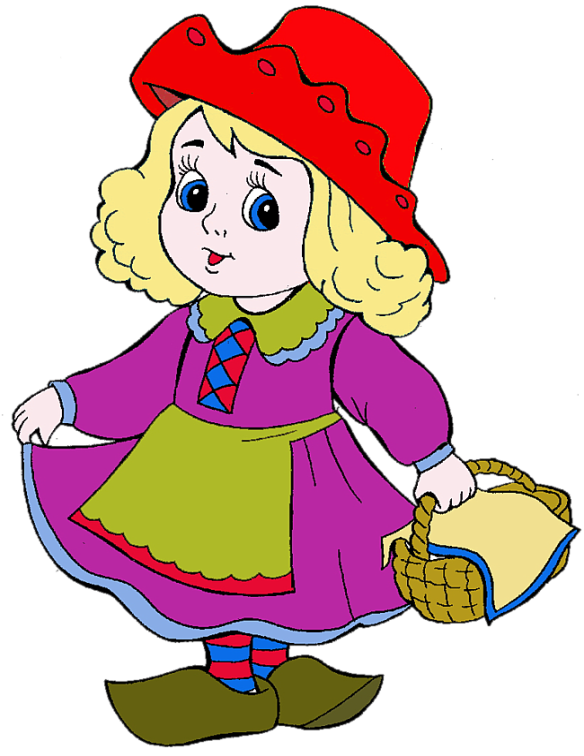 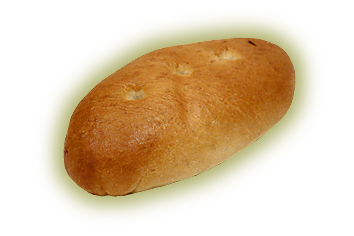 6
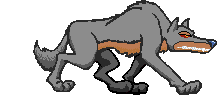 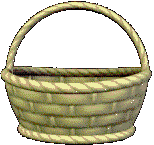 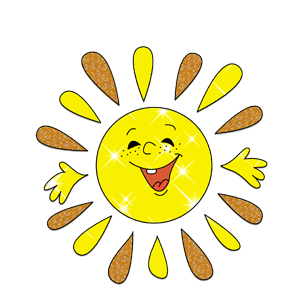 6 + 4
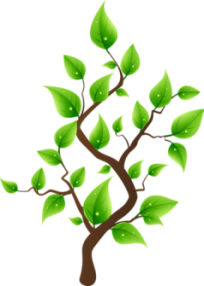 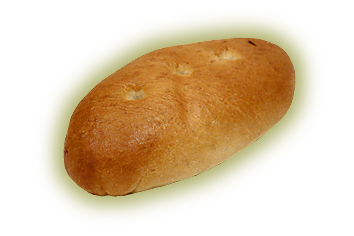 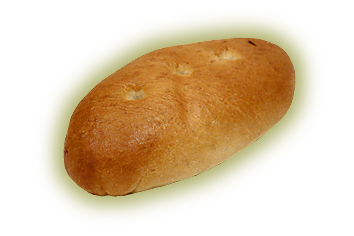 9
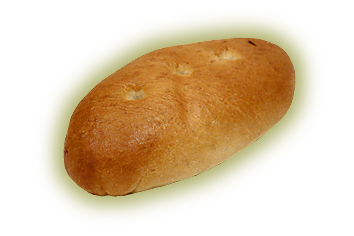 10
8
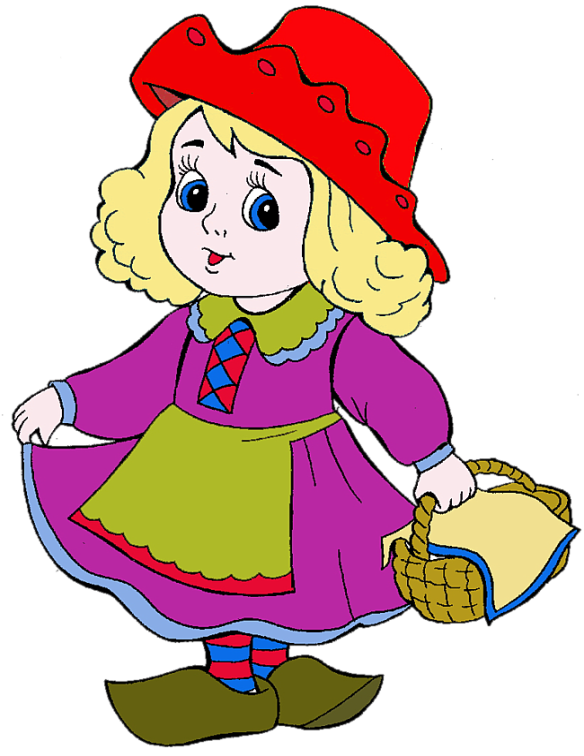 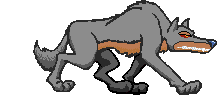 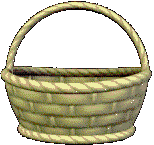 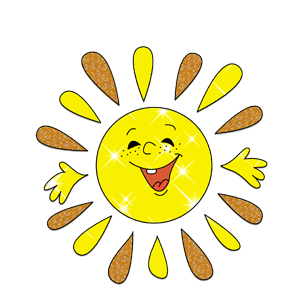 9 - 3
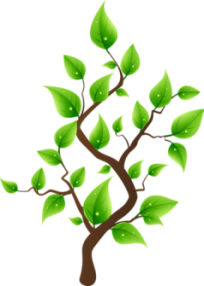 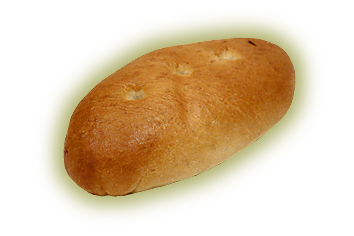 7
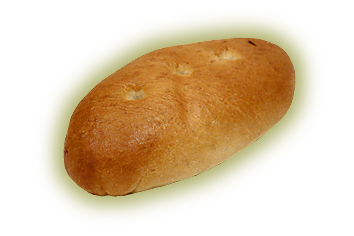 5
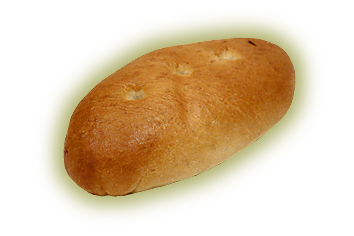 6
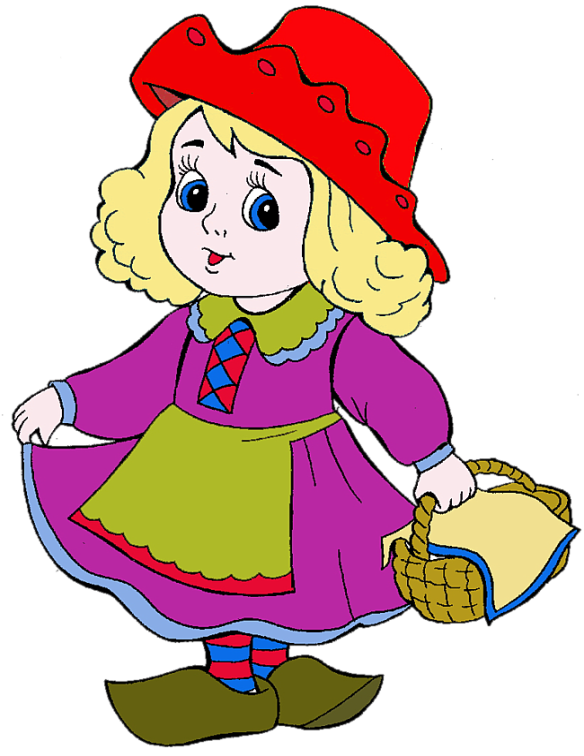 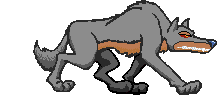 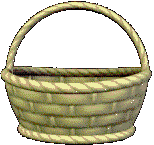 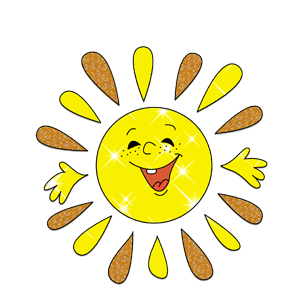 5 + 4
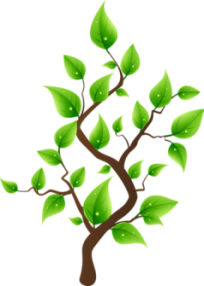 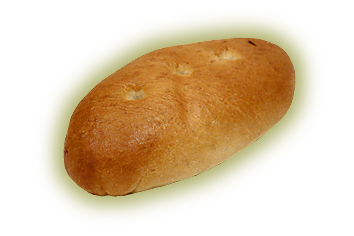 10
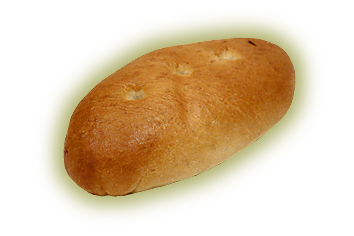 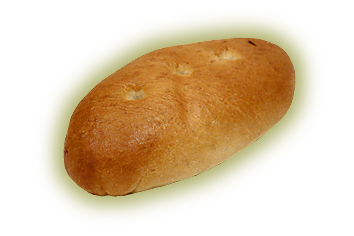 9
8
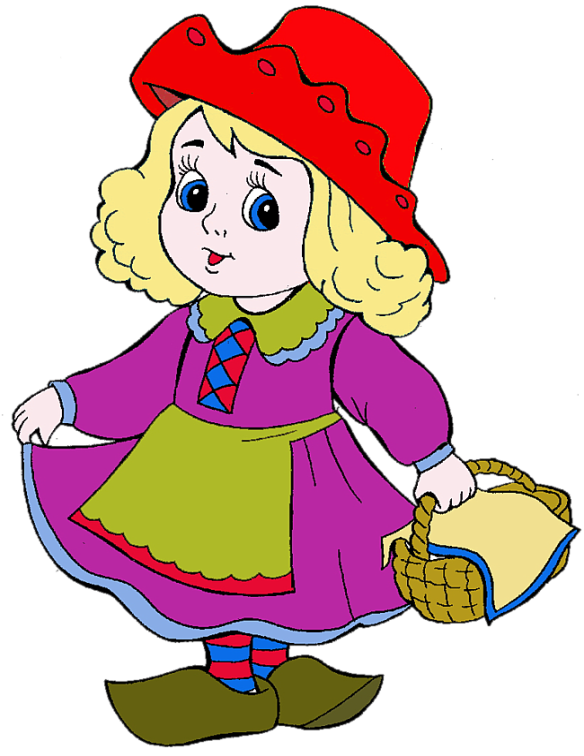 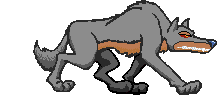 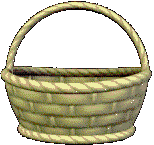 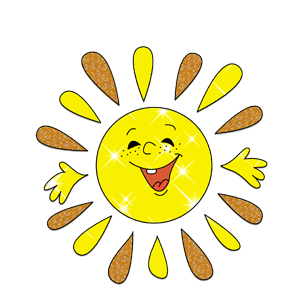 6 - 3
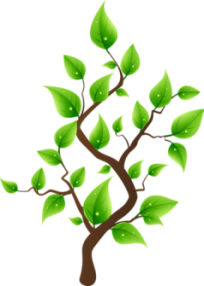 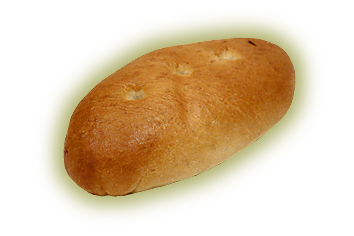 4
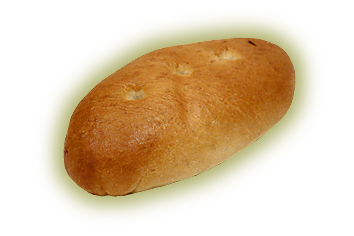 2
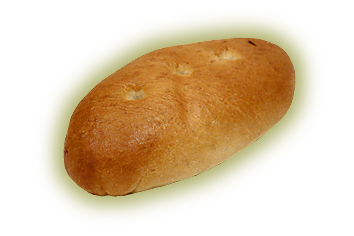 3
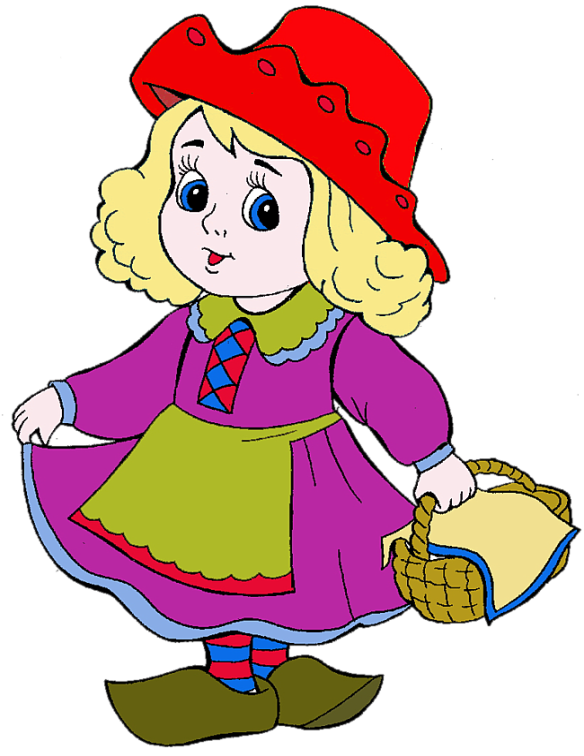 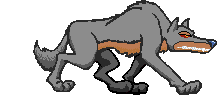 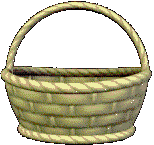 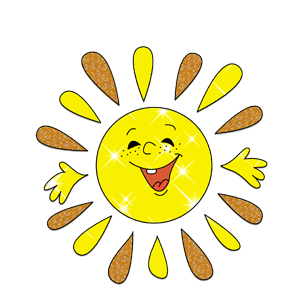 5 + 2
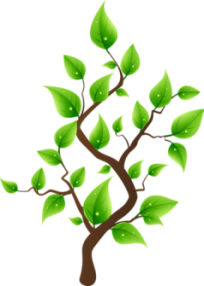 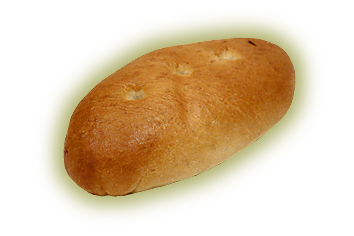 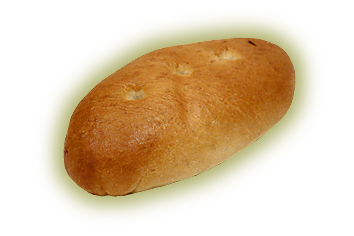 7
8
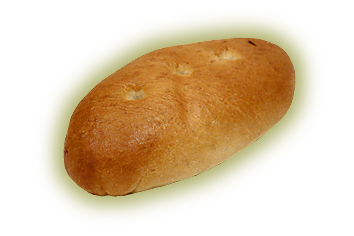 6
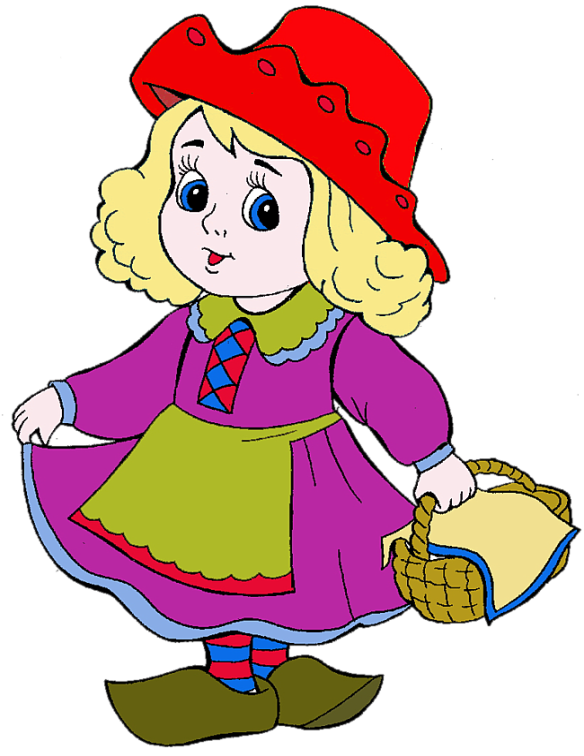 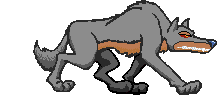 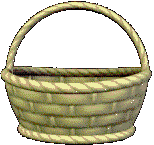 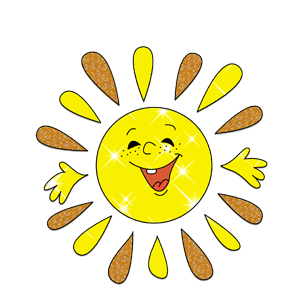 9 - 4
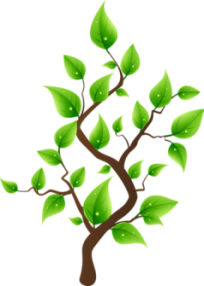 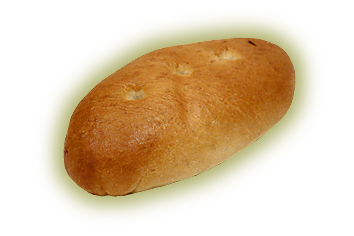 5
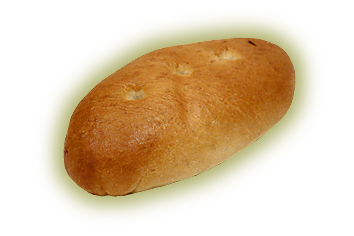 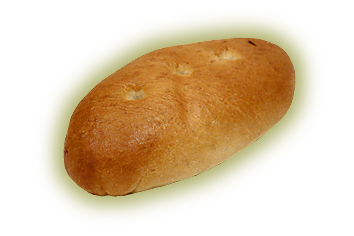 6
7
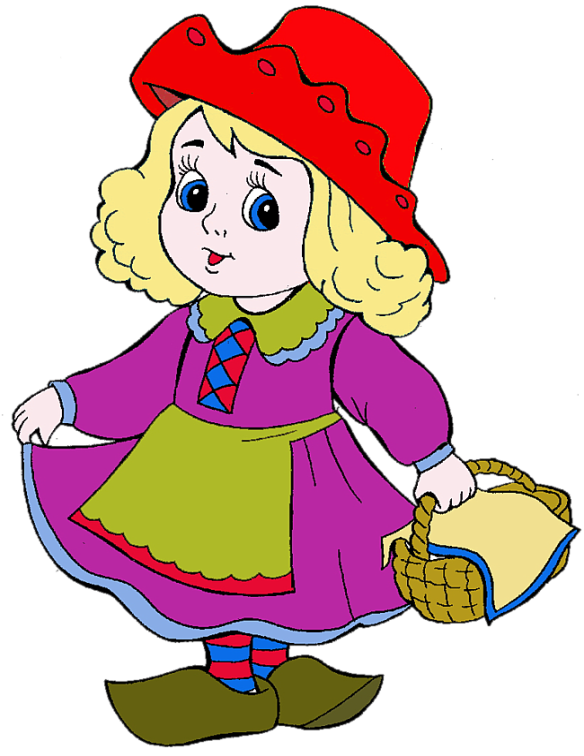 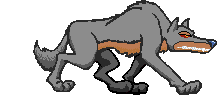 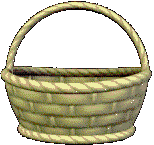 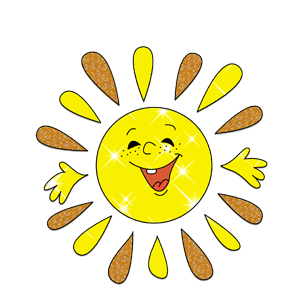 7 + 2
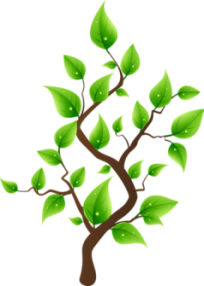 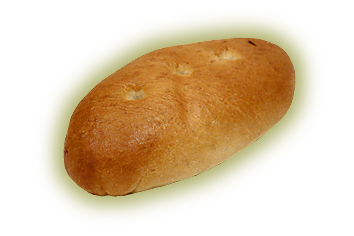 8
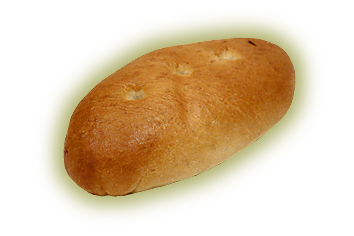 9
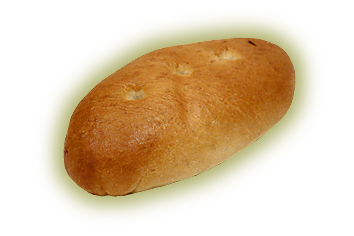 10
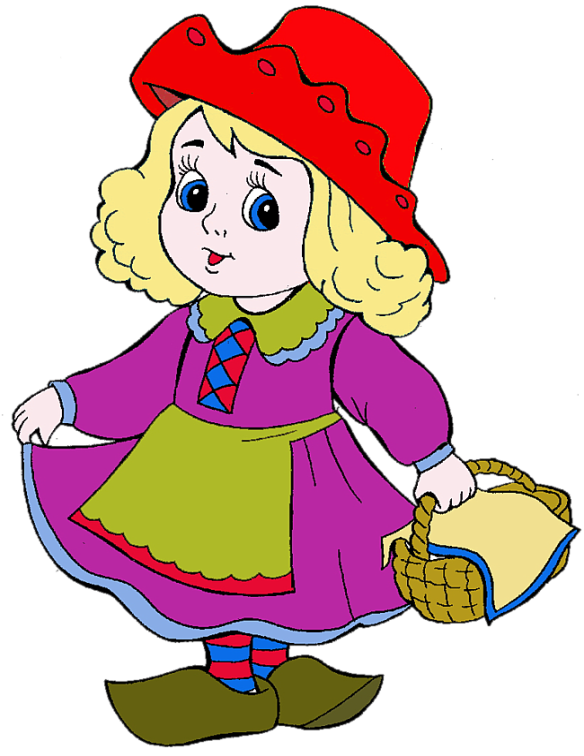 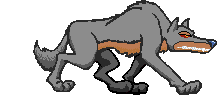 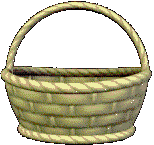 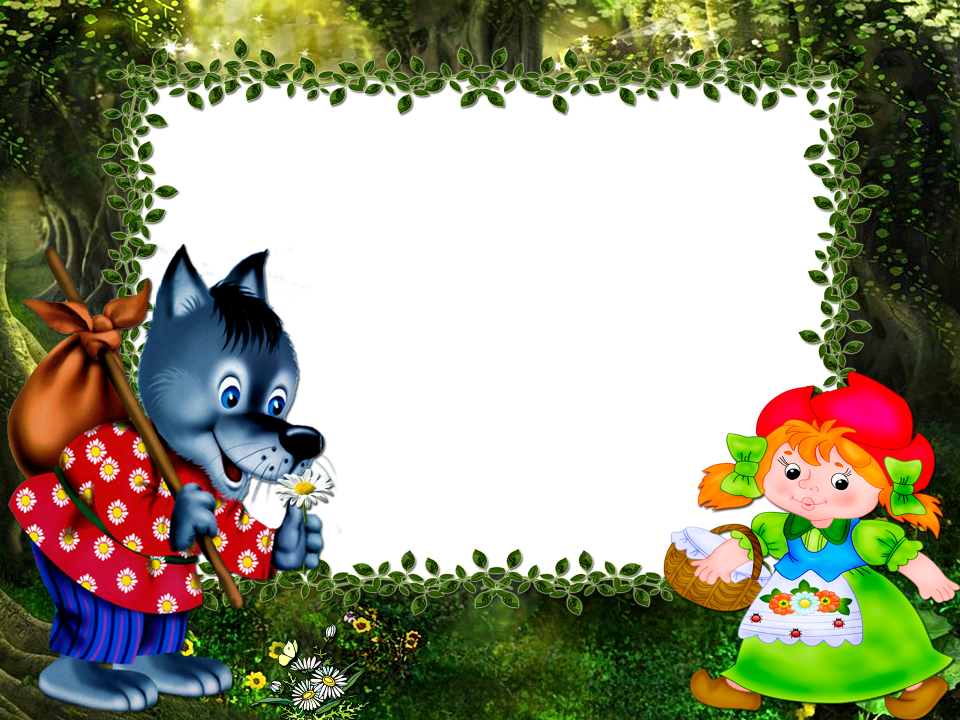 Молодцы!